AL-MUSTANSIRIYAH UNIVERSITYCOLLEGE OF ARTSDEPARTMENT OF TRANSLATION
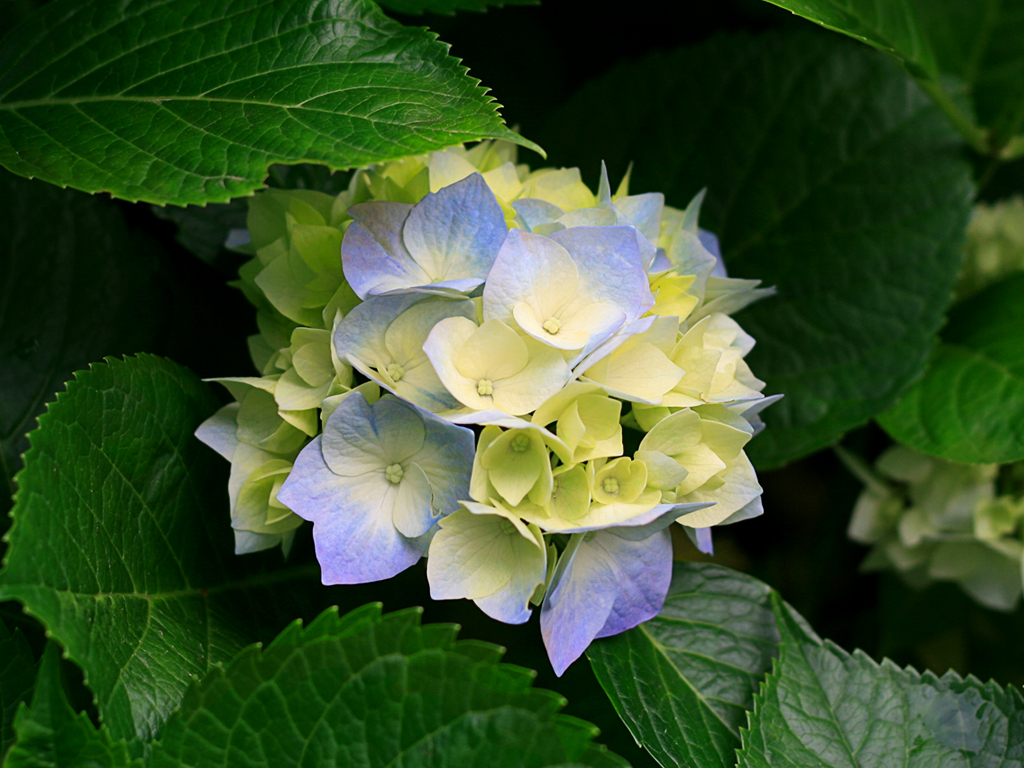 FOURTH YEAR CONTRASTIVE GRAMMAR
MORNING & EVENING
              
                  Assistant Professor 
   AHMED QADOURY ABED , Ph.D
CONTRASTIVE GRAMMAR... AHMED QADOURY ABED 2015
1
10/10/2015
WELCOME
2
CONTRASTIVE GRAMMAR... AHMED QADOURY ABED 2015
10/10/2015
COURSE OBJECTIVES
The basic objectives of this course are:
1- Examining in details the basic structures of English and Arabic.
2 Training students on identifying points of similarity and differences between English and Arabic.
3 Consolidating students’ use of these points of similarity and difference  in their actual process of  translating.
4- Shedding some light on errors and difficulties students of translation may encounter  when dealing with  idiosyncratic features of both English and Arabic.
3
CONTRASTIVE GRAMMAR... AHMED QADOURY ABED 2015
10/10/2015
COURSE POLICY
The following is the policy adopted in instructing this course:
1- Students are introduced to the subject matter by presenting a number of examples in both English and Arabic.
2- Students are basically asked to find out these points common in the examples.
3- The instructor will present the subject matter with his students to classify these found-out points into points of similarity and points of difference.
4-Students are encouraged to find out these contrast that can pose relatively  a sort of difficulty in translating.
5- Further examples are also required for actual consolidation of the subject matter.
4
CONTRASTIVE GRAMMAR... AHMED QADOURY ABED 2015
10/10/2015
Lecture procedure
PPT lecturing
The tentative mark distribution is the following:
	-  the first course is of (7) for first monthly exam+ (3) for attendance + (15) for the first central  exam.
	- the second course is of (7) for second monthly exam+ (3) for a quiz+ (15) for the second central  exam.
-----------------------------------
 This makes (50) marks. + (50) for the final exam= 100

Attendance is obligatory.
Participation is obligatory.
Good behaviour is incredibly considered.
Exam papers are typed and signed by the course tutor.
Blue/ black fountain pens are the only tool for answering.
Pencil answers will be refused.
Postponing a monthly exam leads to (- 2) punishment ,i.e., the exam is out of (5) only
English is the only language of lecturing and participating.
5
CONTRASTIVE GRAMMAR... AHMED QADOURY ABED 2015
10/10/2015
TEXTBOOKS
Khalil (2010) A Contrastive Grammar of English and Arabic.
CH 8  SYNTACTIC CONSTRUCTIONS
CH 9 CONJUNCTIONS
Aziz (1988). A Contrastive Grammar of English and Arabic.
CH 11 ADVERBS
CH 8 NUMBER, GENDER, CASE
CH 19 THE COMPLEX NOUN PHRASE
6
CONTRASTIVE GRAMMAR... AHMED QADOURY ABED 2015
10/10/2015
CH 8 SYNTACTIC CONSTRUCTIONS
Topics to be covered in this chapter are:
PASSIVE CONSTRUCTIONS
RELATIVE CLAUSES
INDIRECT SPEECH
CONDITIONAL SENTENCES
SENTENCE NEGATION
EXISTENTIAL SENTENCES

Students are expected to
(1) identify the ways to translate the phenomenon.
(2) identify these points of similarity and difference between English and Arabic
7
CONTRASTIVE GRAMMAR... AHMED QADOURY ABED 2015
10/10/2015
PASSIVE CONSTRUCTIONS
TYPES OF PASSIVE
1- agentive vs. agentless
The glass was broken (by John).
The glass was broken with a stone.
The letter was mailed yesterday.
2-Get passive
3-Causative passive
4- Pseudopassive
5- Adjectival passive
8
CONTRASTIVE GRAMMAR... AHMED QADOURY ABED 2015
10/10/2015
GET PASSIVE
He got killed in the accident.
The door got damaged.
He didn’t get hurt.
They got the car washed.

(1)The GET passive is commonly used in informal ,colloquial style.
(2) Get passive is more common than Be passive.
(3) Unlike BE passive, GET passive occurs only with verbs that express actions and processes.
(4) It is used with get married/ divorced/ washed/ started/ dressed/ engaged/ arrested/ run over.
9
CONTRASTIVE GRAMMAR... AHMED QADOURY ABED 2015
10/10/2015
CAUSATIVE PASSIVE
I had my car washed yesterday.
I had the oil changed last week.

The focus is on what is done and the intention of the subject.
10
CONTRASTIVE GRAMMAR... AHMED QADOURY ABED 2015
10/10/2015
PSEUDOPASSIVE
History is repeated.
History repeats itself.

A pseudopassive has an intransitive verb but with no passive BE, and the subject refers to the recipient of the action. An agent is implied.
11
10/10/2015
CONTRASTIVE GRAMMAR... AHMED QADOURY ABED 2015
ADJECTIVE PASSIVE
The door was broken .(no agent implied)

This sentence is ambiguous.
12
CONTRASTIVE GRAMMAR... AHMED QADOURY ABED 2015
10/10/2015
PASSIVE IN ARABIC
1- regular passive كُتِبَ (internal vowel change)
2- أنفعلَ ( أفعال المطاوعة)البابُ  انكسرَ 
3-impersonal passive
i-verbal noun المصدر  :أحُتفِلَ احتفالٌ عظيمٌ
ii-time adverbial ظرف زمان: صيمَ يوم الخميسِ
iii-place adverbial ظرف مكان: وُقِفَ أمامَ المسجدِ
Iv-prepositional phrase  جار و مجرور:نُظِرَ أليها
v- in MSA تم : وتم احالة المشروع في المجلس

This indicates that the formations and structures of passive are different in English and Arabic.
13
CONTRASTIVE GRAMMAR... AHMED QADOURY ABED 2015
10/10/2015
FUNCTIONS OF PASSIVE
1- the passive is used to foreground the object and background the subject.
2-the passive enables the writer to generates agentless sentences.
3-the passive gives prominence to the agent of the active sentence.
4- for discoursal function by packaging information
5-the passive enables the writer to elaborate about the agent.
6-the passive is used to create suspense in speech.
7- the passive is used as a stylistic hook in the sentence.
8- the passive is mainly used in scientific discourse.
14
CONTRASTIVE GRAMMAR... AHMED QADOURY ABED 2015
10/10/2015
functions in arabic
The passive is used when the agent of the action is unknown or when the writer chooses to hide the identity of the agent. Different appellations are used to describe passive:
1- الفعل المبني للمجهول
2- الفعل الذي لم يسمَّ فاعله
3- فعل ما لم يسمّ فاعله
4- ما لم يسمّ فاعله
5- فعل المفعول الذي لم يسمّ فاعله
These eight functions of passive are found in both English and Arabic.
15
CONTRASTIVE GRAMMAR... AHMED QADOURY ABED 2015
10/10/2015
CONSTRAINTS ON THE USE OF PASSIVE IN ENGLISH
1- Sentences with reflexive verbs have no passive: Mary hurt herself/ *Herself was hurt by Mary.
2-The following transitive stative verbs do not passivize: resemble, contain, possess, lack, have, cost, weigh, marry , fit.
3-the following ditransitive verbs do not allow the indirect object to become subject in a passive sentence: mix , pour, fetch, make:
He fetched me the report.
-* I was fetched the report.
4-some verbs occur only on passive:
-He was born in London.
-It is rumored that the President will resign.
5- Modals will express different meanings in active and passive:
-He cannot do it.(ability)
-It cannot be done .(possibility)
16
CONTRASTIVE GRAMMAR... AHMED QADOURY ABED 2015
10/10/2015
CONSTRAINTS ON THE USE OF PASSIVE IN arabic
Some verbs only occur in passive: دُهِشِ 
(turn purple) ،هُرِعَ،أُغميَ، بُهِتَ ، امتُقِعَ جنَّ، زُكِمَ،،حُمْ،أولعَ،فُلِجَ،نُفِست، 
أُغميَ عليه
امتقع لونه
جُنَ جنونه
نُفِست المرأةُ
 This indicates that both English and Arabic have certain constraints on the use of passive. While Arabic constraints are lexical , English has both lexical and syntactic.
17
CONTRASTIVE GRAMMAR... AHMED QADOURY ABED 2015
10/10/2015
concluding remarks
1- English  has two passives :agentive and agentless, Arabic has only agentless.
2- Different types, formations and functions for English and Arabic passive.
3-English passive is marked more than the Arabic one. Thus , literature has proved more difficulties encountered by Arab (Iraqi) EFL learners.
4- English agentive passive can be rendered into:
- an Arabic active sentence
-an Arabic passive sentence
This poem was written by Shakespeare.
شكسبير كتبَ هذه القصيدة
هذه القصيدة كتبها شكسبير
كتب هذه القصيدة شكسبير
كتب هذه القصيدة شكسبير
كتبت هذه القصيدة من قبل شكسبير

 من جانب ، على يد ، بوساطة، بسبب
18
CONTRASTIVE GRAMMAR... AHMED QADOURY ABED 2015
10/10/2015
RELATIVE CLAUSES
Relative clauses (RC) are adjectival clauses postmodifying the referent of the head noun.
 The man who is standing in the corner is your history teacher.
Positions of RC
1- Subject (as in the above sentence)
2- Object (The boy (whom) you met is my brother)
3- Indirect object (The boy (whom) you sent the letter to is John)
4- Object of preposition (The boy from whom you received the letter is John)
5- Genitive (The boy whose car is BMW is John)
6- Object of comparison (The boy who(m) Ali is taller than is John)
19
CONTRASTIVE GRAMMAR... AHMED QADOURY ABED 2015
10/10/2015
Types of RC
Three types are found:
1- Restrictive RC to provide information necessary for the identification of the antecedent noun mentioned in the noun clause:
The boy standing in the corner is Chinese.
I enjoyed the meal which/that/Ø you made us.
2- Non-Restrictive RC doesn’t or define the meaning/reference of the antecedent proper noun mentioned in the main clause:
John, who always makes jokes, never comes to class on time.
This is Mr. Johnson, who sent the telegram last week.
They took Ali to the park , which was very helpful.
3-Free RC are headless ,i.e., they do not refer back to any head noun phrase in the main clause:
I will stay where you stay.
Whoever designed this project is a genius.
Take whichever you like.
20
CONTRASTIVE GRAMMAR... AHMED QADOURY ABED 2015
10/10/2015
Different implication
Let’s examine this pair:
1- My sister who lives in London is leaving for Baghdad tomorrow.
2- My sister,who lives in London,is leaving for Baghdad tomorrow.
In sentence (1) the restrictive RC identifies which of my sisters is referred to . It implies that I have other sisters who live somewhere else. In contrast, the non-restrictive RC in (2) implies that I have only one sister.
21
CONTRASTIVE GRAMMAR... AHMED QADOURY ABED 2015
10/10/2015
Another problem
Let’s see the following:
1- He knows (the place) where we are going.
2- I know (the time) when we are going.
3- I know (the reason) why we are going.
These three sentences contain optional elements usually appear in translation. This element is a relative adverb, the head NPs can be optionally deleted. However, if the relative adverb how is used , the head NP must be deleted:
	-This is how he dresses/danced/played.(head NP deletion)
	-This is the way he dresses/dances/plays. (relative  adverb deletion)
22
CONTRASTIVE GRAMMAR... AHMED QADOURY ABED 2015
10/10/2015
Choice of relative pronoun
1- in the following RC, that can’t replace which since it is preceded by a preposition:
The novel for which he won the prize is selling like hot cakes.
2- The relative pronoun can’t be omitted when it functions as subject, in contrast it can be omitted when used as object:
The boy who was leaving for London was seen again.
The boy (whom) I saw yesterday left for London.
3- whom is used in formal style. It can be replaced by both who or that ,except when preceded by a preposition:
The man whom/who/that/Ø I saw yesterday left for London.
23
CONTRASTIVE GRAMMAR... AHMED QADOURY ABED 2015
10/10/2015
Arabic rc
They are known as الأسماء الموصولة
Arabic relative pronoun الاسم الموصول agrees with antecedent NP in number , gender ,and case (only in dual) and with the resumptive pronoun   العائد in number and gender
A resumptive pronoun العائد is a pronoun that marks the position of the relativized noun in RC, with exception of subject position:
القرآن هو الكتاب الذي انزل/ أنزله الله.
وصل الذي دعوت/دعوته.
وصلت التي دعوتِ/ دعوته.
استلمت رسالةً لم اقرأها حتى الآن.
وصل الذي كتبتُ إليه.
جاء الرجل الذي إياهُ احترم.
In the second ,third and fifth examples the head is deleted. The resumptive pronoun  can’t be deleted when:
It is preceded by a preposition, as in the fifth example.
It is coreferent to an indefinite antecedent, as in the fourth example.
The object is an independent accusative pronoun اسم منصوب 

It is clear that the grammatical function of the relativized noun is assumed by the relative pronoun ,whereas it is assumed by the resumptive pronoun in Arabic
24
CONTRASTIVE GRAMMAR... AHMED QADOURY ABED 2015
10/10/2015
Positions of relative pronouns
There are five positions:
1- Subject:  هرب الولدُ الذي كسرَ البابَ
2-Direct object:جاء الرجلُ الذي قابلهُ أبي 
3-Indirect objectأعرف الولدَ الذي أعطاه المعلمُ القلمَ
4-Object of prepositionما زلتُ اسكنُ في البيت الذي ولتُ فيهِ
5- Genitiveجاء الرجلُ الذي أبوهُ غنيٌ 

As indirect object, the relative pronoun is deleted when it preceded by ما :
لا اعبدُ ما تعبدون/ الذي تعبدون


Both English and Arabic have the same positions for the RC.
25
CONTRASTIVE GRAMMAR... AHMED QADOURY ABED 2015
10/10/2015
Types of rc
In Arabic we have two types of RC depending the grammatical definiteness of the head NP:
1- Syndetic (definite):
رأيتُ الولدَ الذي كسر البابَ
2- Asyndetic (indefinite):
رأيتُ بيتاً بناهُ عليٌ

Also we have free (or headless) RC:
وصلَ الذي دعوتهُ

English and Arabic have different types of RC, even ‘free RC ‘ or headless RC is in both
26
CONTRASTIVE GRAMMAR... AHMED QADOURY ABED 2015
10/10/2015
msa
Arabic allows the conversion of verbal RC into participial phrases:
I visited the city whose houses have been destroyed.
زُرتُ المدينةَ التي دُمِرت بيوتها.
زرتُ المدينةَ المدمرةَ بيوتها.

Also  sentential relativization is rendered by a special construction:
John has resigned ,which surprised us all.
استقال جون .الامر الذي فاجأنا جميعاً.
27
CONTRASTIVE GRAMMAR... AHMED QADOURY ABED 2015
10/10/2015
contrasts
In addition to those mentioned above , the following can also be seen:
1- In English, the relative pronoun appears whether the antecedent is definite or indefinite. In contrast, in Arabic, the relative pronoun is used only if the antecedent is definite.
2- Instances of reduced RC are there in English where the relative pronoun and BE are deleted. In contrast, in Arabic, this is not possible.
3- English allows the possibility of deleting the relative pronoun when functions as object, whereas this is not possible in Arabic.
4- English allows preposition fronting (i.e., a preposition can precede the relative pronoun) , whereas Arabic lacks such possibility.
28
CONTRASTIVE GRAMMAR... AHMED QADOURY ABED 2015
10/10/2015
Indirect speech
Direct speech is a direct quotation of the speaker’s speech. 
Quotation marks are used.
Verbs like said, told, etc. ,are used preceded by a comma:
“I will resign”, said John.
John said that he would resign.

Indirect or reported speech triggers shifts in tense, pronouns, demonstratives, time and place adverbials word order and sentence types.
29
CONTRASTIVE GRAMMAR... AHMED QADOURY ABED 2015
10/10/2015
Arabic indirect speech
Arabic indirect speech does not trigger tense backshift:
سأسافر غداً.
قال انه سيسافرُ غداً/ في اليوم التالي.
The past tense is represented by using قال and still the main verb in the future, since no coincidence between the two verbs in one sentence( or no sequence).English has such sequence.
The time adverbial غدا  can be retained or changed into في اليوم التالي.English enforces the second alternative.

Three differences between English and Arabic,what are these?
30
CONTRASTIVE GRAMMAR... AHMED QADOURY ABED 2015
10/10/2015
Arabic indirect speech
Since Arabic has no auxiliaries, the word order of the sentence does not change:
ماذا تُريد؟
سألني ماذا أريد.
Two differences are there?
1- no change in sentence word order
2- a change in sentence type
31
CONTRASTIVE GRAMMAR... AHMED QADOURY ABED 2015
10/10/2015
Arabic indirect speech
The demonstratives change from the near forms to the distant forms:
”لا أُريدُ هذا القلمَ“ قال الولدُ.
قال الولدُ انه لا يريد ذلك القلمَ.

English and Arabic are similar?
32
CONTRASTIVE GRAMMAR... AHMED QADOURY ABED 2015
10/10/2015
contrast
The major differences between English and Arabic are related to triggering  backshifts shifts in tense and word order.

Can you find more !
33
CONTRASTIVE GRAMMAR... AHMED QADOURY ABED 2015
10/10/2015
Conditional sentence
It is a type of subordinate or adverbial clauses, consists of two clauses :main clause (Apodosis) and conditional clause (Protasis).
The latter sets the condition, whereas the former contains the consequential statement whose fulfillment depends on the fulfillment of the proposition expressed in the conditional clause.
34
CONTRASTIVE GRAMMAR... AHMED QADOURY ABED 2015
10/10/2015
types
English has two types:
Real/possible
Unreal/impossible
But according to the sequence of verb forms in the two clauses, three types can be stated:
1-Real condition
 If John leaves early, he will catch the 8 o’clock train.

2-Unreal condition in the present
If John left early, he would catch the 8 o’clock train.

3-Unreal condition in the past
If John had left early, he would have caught the 8 o’clock train.
35
CONTRASTIVE GRAMMAR... AHMED QADOURY ABED 2015
10/10/2015
Other types
1- English has conditionals without if:
Had John left early, he would catch the 8 o’clock train. (subject-auxiliary inversion).

2- English has the following:
If we boil water ,it vaporizes.(factual condition)
If I want something, I buy it.
If you see Marry ,please tell her about the meeting.(predictive condition)
Please feel free to call me should you have any questions about the project.
36
CONTRASTIVE GRAMMAR... AHMED QADOURY ABED 2015
10/10/2015
Arabic conditionals
Arabic conditionals consist of two parts :
الشرط (conditional clause)
الجواب (main clause)
  Normally the conditional clause precedes the main clause.
37
CONTRASTIVE GRAMMAR... AHMED QADOURY ABED 2015
10/10/2015
Arabic conditional particles
Arabic has three particles:
إن
إذا
لو
These three particles determine the type of condition expressed. The first two occur in fulfillable conditions ,while the third in unfulfillable  conditions.
38
CONTRASTIVE GRAMMAR... AHMED QADOURY ABED 2015
10/10/2015
Fulfillable condition
إن expresses possible condition.
The verb of the conditional clause is in the perfect الماضي  or imperfect المضارع.
The main clause has الفاء  prefixed to the verb ,if is not in the perfect الماضي .
إن جاء فسأخبره عنك.
إن تدرس تنجح.(فعل مجزوم والاصل ان درست نجحت)
إذا expresses probability.
The verb of the conditional clause must be in the perfect الماضي.
The main clause has الفاء  prefixed to the verb, if is not in the perfect الماضي.
إذا حضر فأخبره عن الحادث.
إذا حضر فسأخبره عن الحادث.
إذا حضر أخبره عن الحادث.
39
CONTRASTIVE GRAMMAR... AHMED QADOURY ABED 2015
10/10/2015
Unfulfillable conditionals
They are known as “contrary-to-fact conditionals”.
لو  is used
لو حضر لأخبرته عن الحادث.
If he came ,I would tell him about the accident.
If he had come ,I would have told him about the accident.

The two verbs in the Arabic sentence are in الماضي .
It is clear that fulfillable conditionals correspond to the English real and unreal conditions in the present. The unfulfillable conditionals ,on the other hand, correspond to the English unreal conditions in the past .
40
CONTRASTIVE GRAMMAR... AHMED QADOURY ABED 2015
10/10/2015
contrasts
Both English and Arabic classify their conditional sentences into real and unreal depending on the possibility ,probability ,or impossibility of fulfilling the proposition.
English uses one conditional particle if ,whereas Arabic uses three  إن ,إذا ، لو  .
In Arabic the use of different conditional particles determines the type of the sentences whereas English ones are determined by verb forms.
English conditional clauses can precede or follow the main clause ,whereas in Arabic ,conditional clause typically precedes the main clause.
In the third type ,English uses past participle ,whereas Arabic uses the perfect.
Unlike Arabic, English can have conditionals without if  .
There is an agreement in tense between the two verbs in the English two clauses (main and conditional), whereas no such agreement exists in Arabic conditionals.
41
CONTRASTIVE GRAMMAR... AHMED QADOURY ABED 2015
10/10/2015
negation
English negation can be realized by :
Not
Never ,nobody, no ,nothing , etc.’
Semi-negatives like scarcely, rarely, hardly, little ,few


How to make a negative sentence?
42
CONTRASTIVE GRAMMAR... AHMED QADOURY ABED 2015
10/10/2015
types
Three types of negation
1- Clausal Negation: I haven’t seen her.
2- Local Negation: They live not far from here.
3- Affixal Negation: That is untrue.
43
CONTRASTIVE GRAMMAR... AHMED QADOURY ABED 2015
10/10/2015
Scope of negation
The scope of negation refers to the effect of negative items on the part of the clause that follows them. Compare :
She didn’t type some of the reports.  Vs
She didn’t type any of the reports.
In the first sentence, she typed some reports, but not all indicating that some reports were not typed.
In the second sentence, she didn’t type any reports some all are still not typed.
44
CONTRASTIVE GRAMMAR... AHMED QADOURY ABED 2015
10/10/2015
Arabic negation
Four negative particles:
ما
لا
لم / لما
لن
ليس
 Their use is governed by the tense /aspect of the verb they negate .
45
CONTRASTIVE GRAMMAR... AHMED QADOURY ABED 2015
10/10/2015
ما
It is used to negate :
- a verb in a verbal sentence
ما أحب هذا. (أحب فعل مضارع)
ما لعبت. (لعبت فعل ماض وهنا في جاز استخدام لا بدلا عن ما: لا يلعب)
لا اعبدُ ما تعبدون  * ولا انتم عابدون ما اعبد
- a noun phrase in an equational sentence
ما الظلمُ نافعٌ.
46
CONTRASTIVE GRAMMAR... AHMED QADOURY ABED 2015
10/10/2015
لم / لما
لم negates the verb in the imperfect jussive.
لم يلد ولم يولد ولم يكن له كفؤاً احد
لم يكن الذين كفروا من اهل الكتاب والمشركين منفكين حتى تاتيهم البينة (سورة البينة/ 1)
ألا واني لم اخرج أشراً ولا بطراً إنما خرجت لغرض الإصلاح في امة جدي رسول الله
لما  negates the verb and the negation extends to the moment of speaking ,implying that action may happen in the future
وعد أن يحضر ولما يصل
47
10/10/2015
CONTRASTIVE GRAMMAR... AHMED QADOURY ABED 2015
لا
Like ما, this negative particle negates:
A verb in a verbal sentence (imperfect)
لا اشعر بالتعب ألان
لا سمح الله
ينبغي ألا تغلق الباب أمام الناس
لا تكذب
فلا صدق ولا صلى
A noun phrase in an equational sentence
لا شكر على واجب
لا طالبٌ حاضرٌ
لا اله إلا الله
5
48
CONTRASTIVE GRAMMAR... AHMED QADOURY ABED 2015
10/10/2015
لن
This negative particle negates imperfect verbs in the subjunctive mood and expresses an emphatic future negation
 فأن لم تفعلوا ولن تفعلوا فتقوا النار التي وقودها الناس والحجارة أُعدت للكافرين (سورة المائدة/24)
وإذ قلتم يا موسى لن نؤمنَ لك حتى نرى الله جهرةً فأخذتكم الصاعقة وانتم تنظرون (سورة المائدة/55)
49
CONTRASTIVE GRAMMAR... AHMED QADOURY ABED 2015
10/10/2015
ليس
This defective verb فعل ناقص is one of the auxiliary verb كان وأخواتها . It typically negates an equational sentence.
It is marked for person, number , and gender if there is no explicit subject
ليس البر إن تولوا قِبلَ المشرق و المغرب ولكن البر من امن بالله واليوم الأخر و الملئكة والنبيين ... (سورة المائدة/177)
ليس عليٌ قادماً
لستُ أحبُ هذا
ألست بربكم
ألست انأ بأولى منكم من أنفسكم قالوا بلى يا رسول الله
50
CONTRASTIVE GRAMMAR... AHMED QADOURY ABED 2015
10/10/2015
Existential sentences
It brings the existence of a proposition to the hearer’s attention
It has nonreferential there or it
51
CONTRASTIVE GRAMMAR... AHMED QADOURY ABED 2015
10/10/2015
There- constructions
This type of sentences has two subjects (1)there and (2) the NP that follows the verb
There is called grammatical subject
The NP is the notional subject
It has a textual function: to move the indefinite NP to the position following the verb ,for end focus .
52
CONTRASTIVE GRAMMAR... AHMED QADOURY ABED 2015
10/10/2015
There-constructions
indefinite NP
                             indefinite NP +L comp
                             predicate comp
                             relative clause
There + copula + indefinite NP+non-finite cl 
                             NP + infinitive
                              L comp
 There   + intransitive verb +indefinite NP
53
CONTRASTIVE GRAMMAR... AHMED QADOURY ABED 2015
10/10/2015
Intransitive verbs
A limited number of intransitive verbs can occur in existential sentences:
Verbs of existence :exist, stand, lie, dwell
Verbs of motion or direction: go, come, fly, walk
Verbs denoting that something is developing or happening: happen, arise, occur, emerge, appear, take place
54
CONTRASTIVE GRAMMAR... AHMED QADOURY ABED 2015
10/10/2015
It-constructions
This empty it occurs in sentences denoting time, distance, weather ,and temperature:
It’s ten o’clock.
It’s 50 miles to Basrah.
It’s snowing.

It has a syntactic function in clefting to highlight a particular sentence constituent or extrapose a clausal subject:
It is a letter that John wrote.
It is a pleasant meeting you.
55
CONTRASTIVE GRAMMAR... AHMED QADOURY ABED 2015
10/10/2015
Have-construction
I have a brother working in London.
We have five books missing from the library.

Instead of

My brother works in London.
Five books are missing from the library.
56
CONTRASTIVE GRAMMAR... AHMED QADOURY ABED 2015
10/10/2015
Arabic existential sentences
Arabic uses ثمةَ   a prepositional phrase  and هناك  an adverb of place to form existential sentences:
في الدار رجلٌ
ثمةَ رجلٌ في الدار
هناك رجلٌ في الدار
يوجد رجلٌ في الدار (MSA)
57
CONTRASTIVE GRAMMAR... AHMED QADOURY ABED 2015
10/10/2015
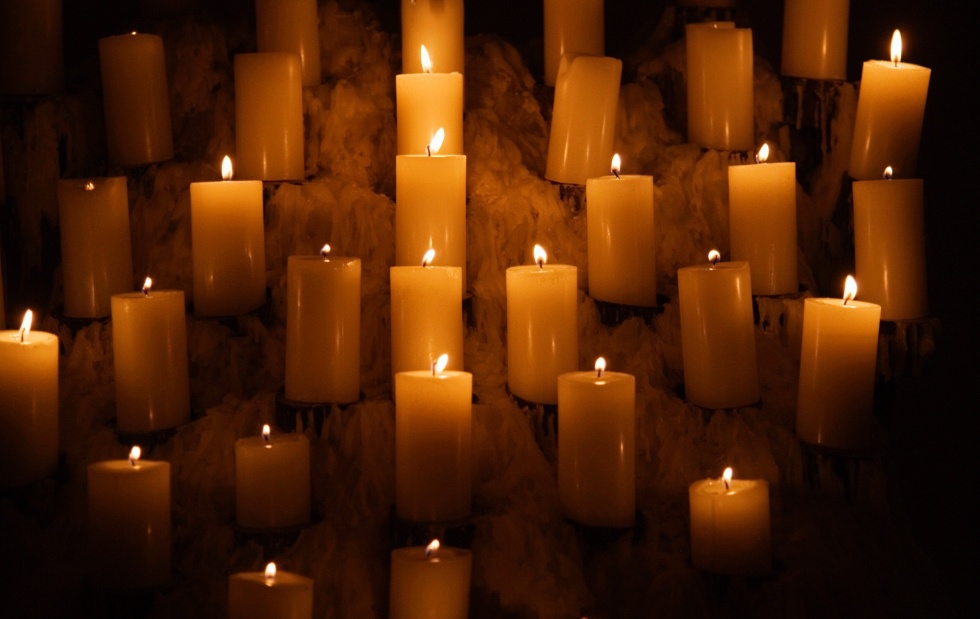 WE DID IT
BE READY FOR  CH9      CONJUNCTIONS
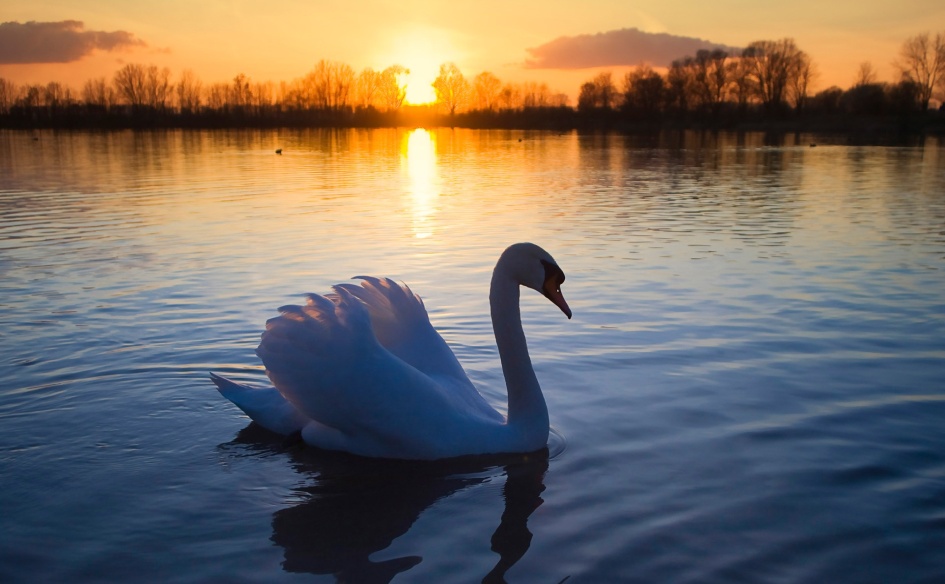 58
CONTRASTIVE GRAMMAR... AHMED QADOURY ABED 2015
10/10/2015